Recruiting yourA-team
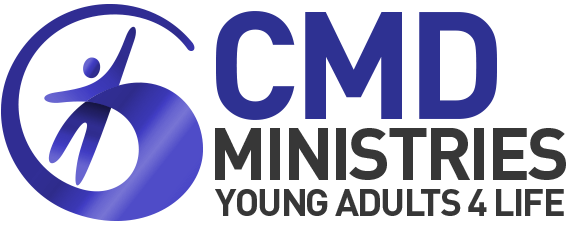 Carl Rodriguez
Chesapeake Conference
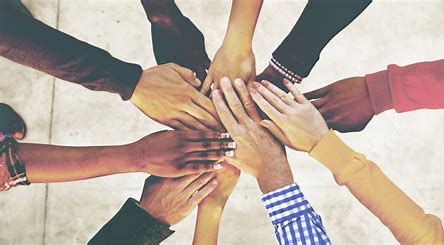 Recruiting your  A-team
1- The leader comprehends 
    his or her vision and mission

2- Finding Position Players 
    (GPS) 
 
3- Trust breed's trust

4- Know how to have fun 

5- Be organized
Expectations
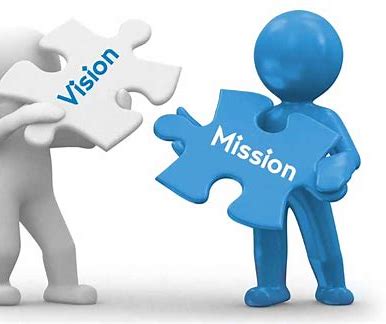 1- People wanting to join 
    your team expect you to 
    know your Vision and 
    Mission.
2- Vision allows me to say 
	yes
3- Mission allows me to say 	no
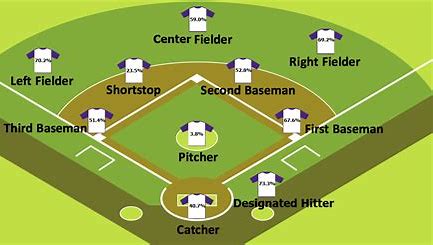 Finding Position Players
If you need a catcher, why ask a shortstop to play catcher?
Trust breeds Trust
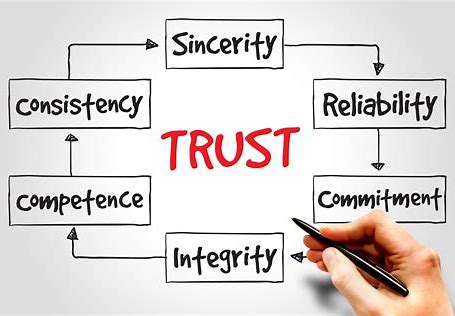 “Consecrated ignorance               and dedicated incompetence” 
Dr. Ronald Peters
Know how 
to have fun
Share some ideas of 
Kosher Fun
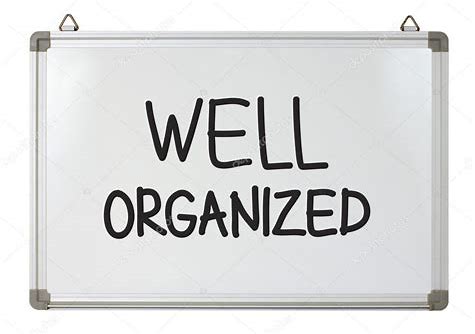 Ideas for  showing you are  Organized
1- Vetting Process
2- Requirements for 
     Position
3- Calendar of Events
Time to wrap it up!
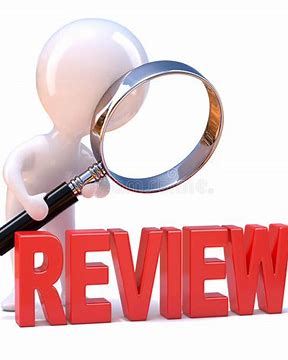 1- Leader comprehends 
    his or her vision and mission

2- Finding Position Players  (GPS) 

3- Trust breed's trust

4- Know how to have fun 

5- Be organized